23.京剧趣谈
部编版语文六年级（上）
1.会认本课生字，会写生字，理解生字组成的词语。 (重点)
2.有感情地朗读课文，理清课文层次，感知京剧中“马鞭”与“亮相”这两部分的特点。(重点)
3.边读课文边想象京剧特点，从而喜欢国粹精华，学习表演京剧。(难点)
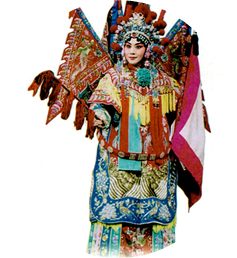 京剧，被称为“国粹”, 在课前，大家已经搜集了一些关于京剧的知识，今天这节课，老师就带你们来认识京剧中“马鞭”和“亮相”这两种艺术表现形式。你们了解到了哪些京剧知识，等会儿就会请你们展示一番，让我们走进课文去探讨。
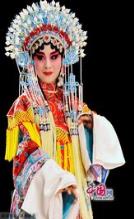 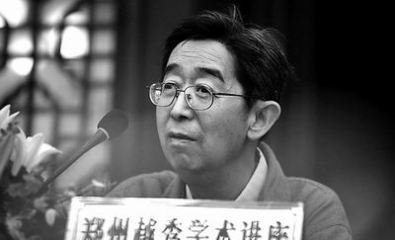 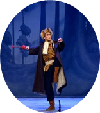 作者介绍
徐城北，戏曲研究所研究员，1942年生于重庆，长于北京，肄业于中国戏曲学院戏曲文学系。曾在中国京剧院担任编剧，后转入学术研究，曾任该院研究部主任。中国作家协会会员、北京大学兼职教授。 主要成果:多年专注于对京剧艺术及其背景进行学术研究。著有《梅兰芳与20世纪》、《京剧与中国文化》、等各类著作共40余册。
开火车读词语
驰骋      戛然而止      约定俗成   
尴尬       绱鞋底       风雨不透


控制    彻底    鲜明    虚拟    
仆人    唯恐    凸显    无穷无尽
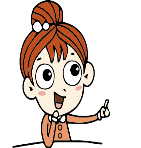 根据课文内容解释词语，并选择词语说话。
彻底：全面的，充分的。
唯恐：唯独害怕；只怕。 
无穷无尽：没有止境，没有限度。
开火车朗读词语
驰骋
戛然而止
约定俗成
风雨不透
尴尬
无穷无尽
重点指导会认难字
chěng
骋
“骋”是后鼻音。
造句：马儿驰聘在广阔的草原上。
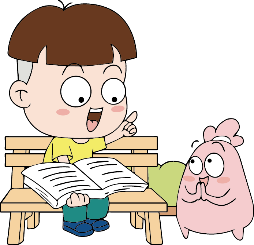 驰骋
重点指导会认难字
chè
彻
“彻”是翘舌音。
造句：田里的杂草彻底清除干净。
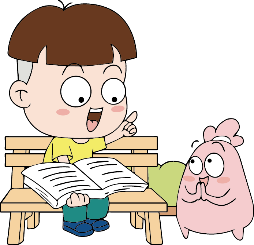 彻底
京剧趣谈
解读题目
课文从哪几个方面去写京剧的？
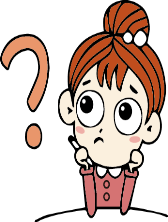 再读课文理清层次
默读课文前半部分《马鞭》，想一想：每个自然段都讲了什么？
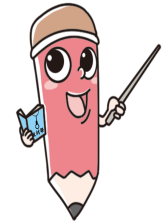 课文脉络
第一自然段：介绍了京剧中“马鞭”这一艺术表现形式的产生、作用，以及它的独特魅力。
第二自然段：介绍京剧中的虚拟道具一样可感觉可使用。
第三自然段：介绍虚拟道具妙处以及真道具表现夸张的特点。
主要内容
谁能用简洁的语言说一说《马鞭》这部分的主要内容？
《马鞭》介绍了京剧中“马鞭”这一艺术表现形式的产生、作用，以及它的独特魅力，同时也介绍了京剧中的虚拟道具的妙处。
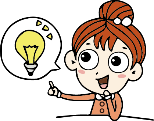 探究学习第一自然段
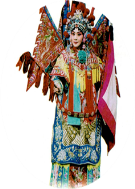 京剧表演中的“马鞭”作为道具是为了解决什么问题？请你从原文中画出相关语句。
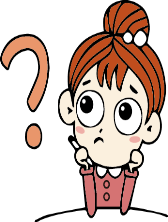 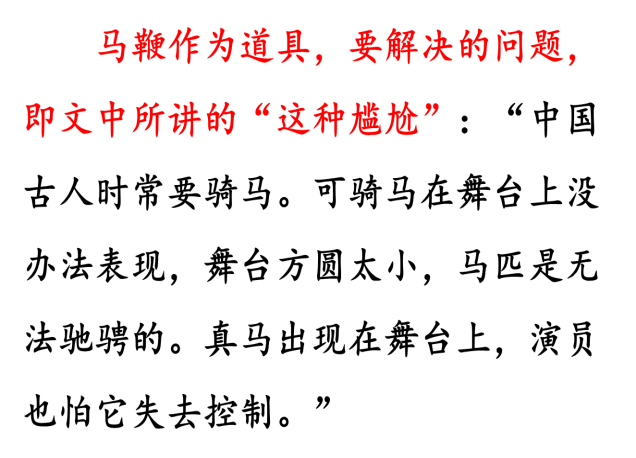 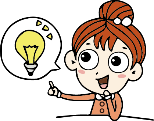 带问题读精要句子，注意红色字体
京剧继承、发展了中国传统戏曲的表现手法，终于战胜了这种尴尬——用一根小小的马鞭就彻底解决了，而且解决得无比漂亮。
你从“彻底”和“无比漂亮”中读出了什么？
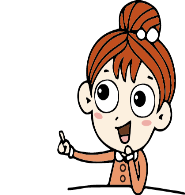 在读的过程中我感觉到从三个方面写用马鞭把问题完全解决了，而且解决得很完美：
1、表演方式符合中国的美学；
2、给演员以无穷无尽的表演自由；
3、马鞭本身具备一种装饰的美，而且不同人物在使用马鞭时，也各自形成了一套约定俗成的方法。
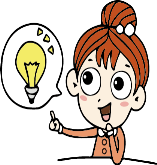 “马鞭”这种表现形式又具有怎样的魅力？
“马鞭”这种表现形式的魅力：巨大的马匹被整个省骑马人那种特定和优美的姿态却鲜明地显现出来。同时这一根虚拟的马鞭，给演员以无穷无尽的表演自由：可以高扬，可以低垂；可以跑半天还在家门口，可以一抬手就走了一百里。马鞭本身具备一种装饰的美，而且不同人物在使用马鞭时，也各自形成了一套约定俗成的方法。
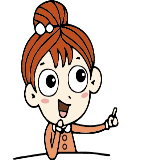 研读第二部分《亮相》
默读课文后半部分《亮相》，想一想：每个自然段都讲了什么？
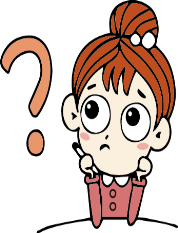 第二部分--《亮相》每一自然段内容
第一自然段：介绍了京剧中“亮相”这一艺术表现形式的特点。
    第二自然段：介绍“亮相”这一表现形式的高妙之处。
    第三自然段：介绍了“刀（枪）下场”这一动态亮相的特点及艺术魅力。
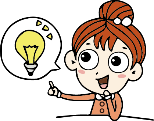 理清课文层次
第1、2段：介绍了京剧中静态的“亮相”高妙之处。
    第3自然段：介绍“刀（枪）下场”这一动态的“亮相” 。
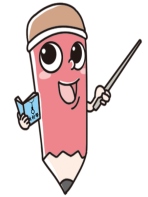 探究学习课文第一自然段
思考：“亮相”这一表现形式有什么特点？画出相关语句同座仔细体味。
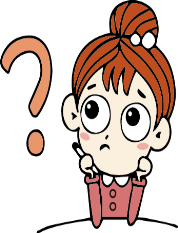 探究学习课文第二自然段
思考：这种“亮相”表现形式有什么妙处呢？在书中做记号。
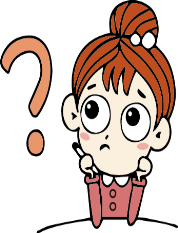 探究学习课文第三自然段
自由读课文第三自然段，边读边想：“刀（枪）下场”这一动态亮相有什么特点？有什么妙处？
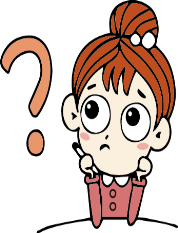 思考后问答指导
亮相的特点：双方正在交战，一方被打败，跑下去了。可胜利一方不紧追，反而留在原地，抡圆了胳膊把手中的兵器（刀或枪）耍了个风雨不透。
    妙处：融合杂技成分的亮相表演，就是为了凸显人物的英雄气概。
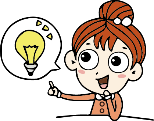 思考：
画出文中描写静态和动态亮相的句子，思考这两种亮相方式各有什么妙处？
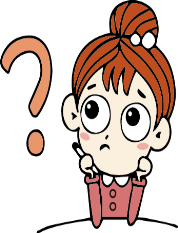 思考后问答指导
静态亮相的目的：“静，越发能显示武艺的高强，越发能显示必胜的信心。”
    动态亮相的目的：“它的存在，就是为了凸显人物的英雄气概。”
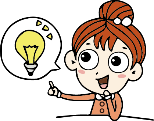 京剧趣谈
“马鞭”道具运用：虚实相生
“亮相”动作特点：动静相宜
  京剧的特点：具有独特魅力
喜爱京剧
强烈的民族自豪感油然而生
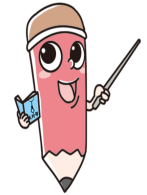 这篇课文通过讲解京剧表演之趣：“马鞭”道具运用“虚实相生”；“亮相”动作“动静相宜”的特点，表现出京剧独特的魅力，激发读者对京剧的喜爱之情，以及强烈的民族自豪感。
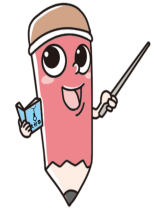 思考：本文在写作上有什么特色？
本文在写作上的特色：
     （1）语言通俗幽默，亲切自然。
     （2）舞台场景描写生动传神。
     （3）举例子的方法使文章更有说服力。
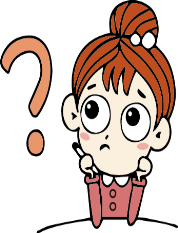 1、在黑板上书写本课生字比赛。
2、上台讲一讲学习《京剧趣谈》之后，你对京剧有哪一些了解，并适度穿插表演京剧。
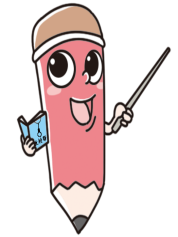 今天这节课，我们了解了一些有关京剧的知识，我们课前又补充了一些相关的资料，请同学们谈谈对京剧的新认识。
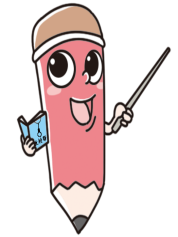 我们对京剧的新认识：京剧聚精荟萃，具有较高艺术魅力；与绘画艺术相结合；有文学艺术的支持，是高度综合和独特的艺术形式，所以具有永久的艺术光芒。
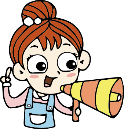 1.同桌朗读课文中喜欢的京剧部分并表演，教师指导学生上台展示。
2.查阅有关京剧的资料讲给父母听。
3.学听（学唱）一段京剧戏曲名段。
4.看京剧学表演小组之间竞赛。